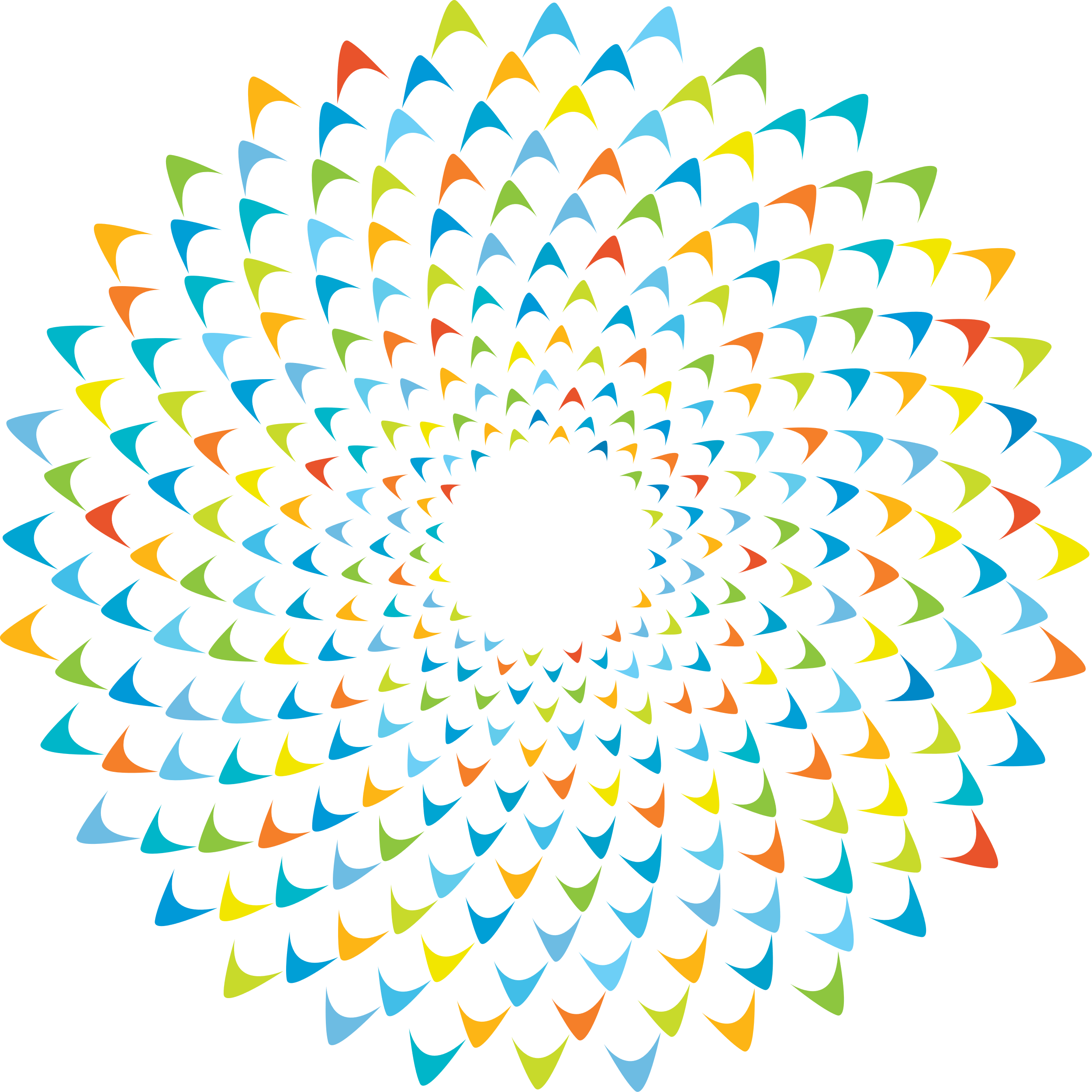 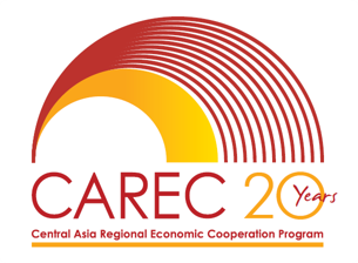 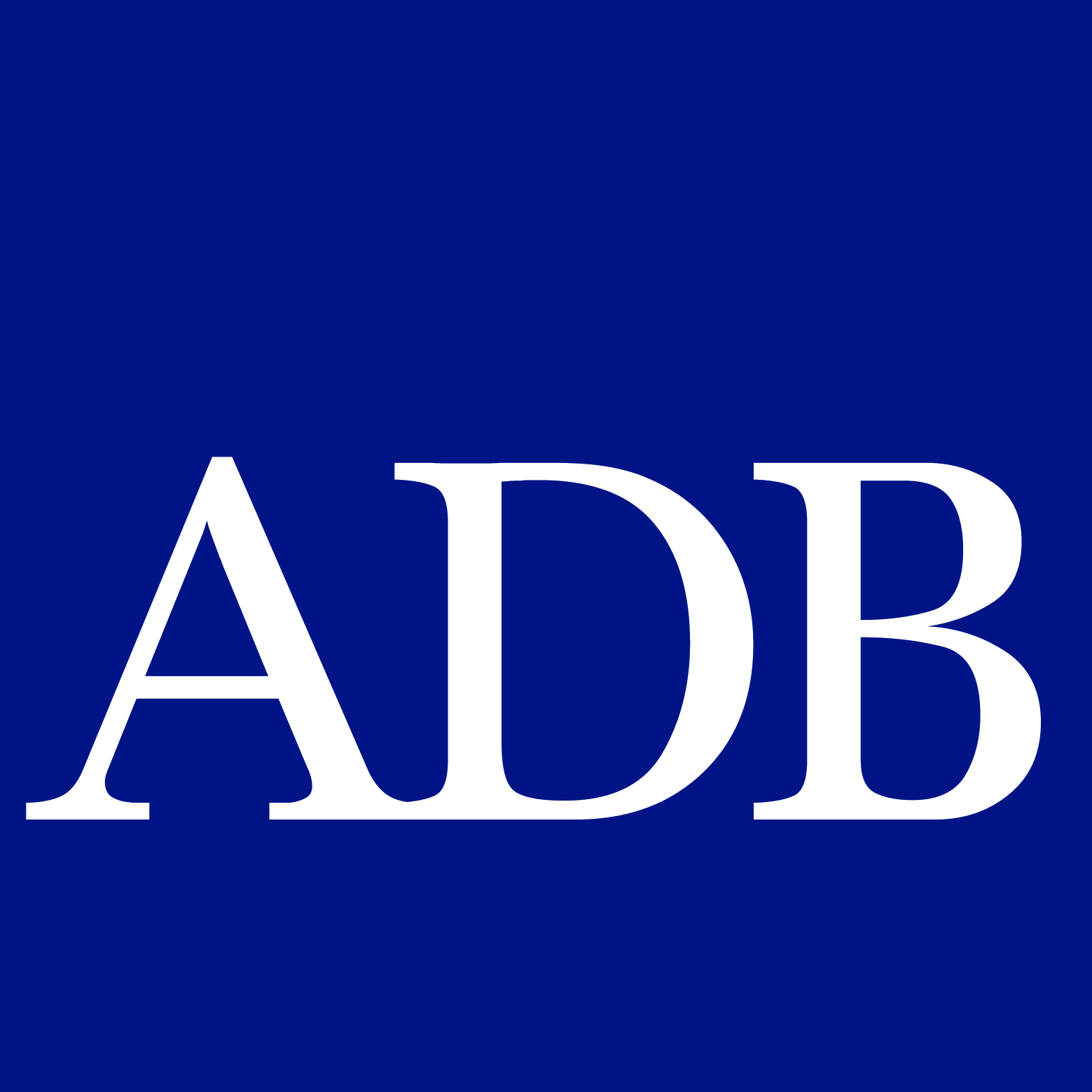 Preparation of 
Cooperation Framework 
for Agricultural Development 
and Food Security 
in the CAREC Region
Mr. Giap Minh Bui
Principal Natural Resources and Agriculture Economist, ADB

Ms. Kathleen Anne C. Coballes
Climate Change Officer, ADB

Istanbul, 11 August 2022
Outline
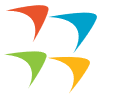 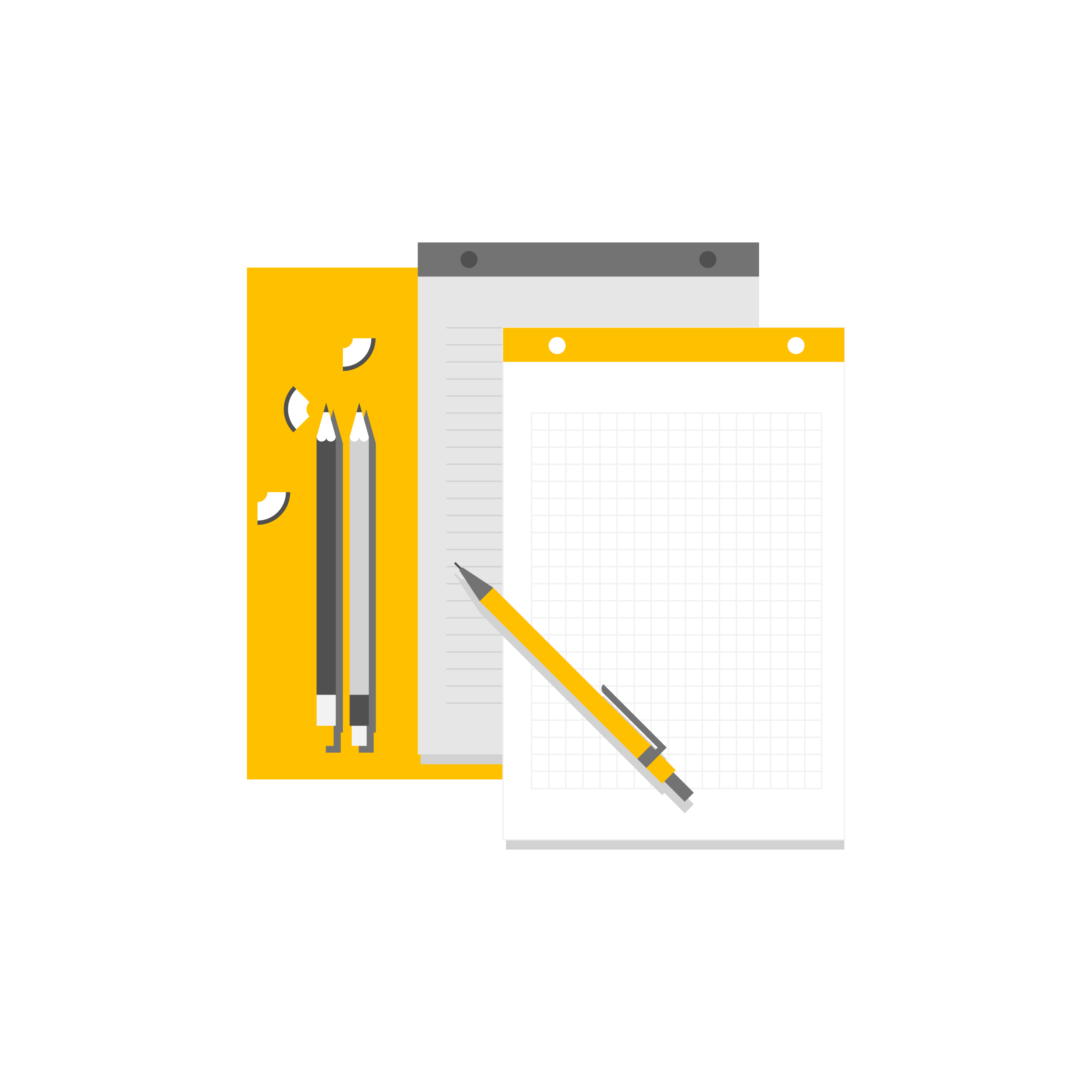 Rationale for the preparation of the Framework
Proposed scope of the Framework
Proposed approach to the preparation of the Framework
Preliminary timetable for the preparation of the Framework
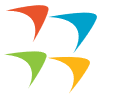 Increased risk to food security in the CAREC countries (availability, accessibility, and utilization)
The CAREC countries are facing increased risks to food security
Factors adversely affecting food security in the CAREC countries include: 
Underdevelopment of agriculture
Traditional market and marketing
Climate change
COVID-19 pandemic
Geopolitical conflict in Ukraine
Fundamental Constraints to Agriculture Sector Growth
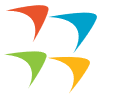 Low productivity (land, labor, and capital)
Low total factor productivity (outdated technologies and slow innovation catch-ups in production, processing, and marketing)
Lack of investment in human capital and limited entrepreneurship
Inadequate requisite infrastructure and market systems 
Lack of incentive for private sector participation 
Weak resilience to market volatility and climate change
Lack of conducive institutional and legal/regulatory environment
COVID-19 pandemic and geopolitical conflict in Ukraine (impacts on both demand and supply sides)
Fundamental Constraints to Agriculture Sector Growth: Macro Level Illustration
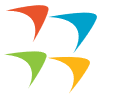 Modern Value/Supply Chain
Traditional Agricultural Marketing
Key Characteristics:
Key Characteristics:
Production-Oriented
Consumer - oriented
Focus on processes
Fragmented Production units
Differentiated product
Multi-layered channels
Grading and private labeling
Undifferentiated Products
Food safety
Focus on 
Distributive function
Traceability
Minimal Grading
Value creation
Predominance of retailer
Minimal Value-added
Integrated structure, 
physical, information & control
Predominance of wholesaler
Producer- Pushed Market
Consumer-Pulled Market
Logistics as backbone
ICT as enabler
Global outsourcing
Modernizing Value Chain to Enhance Food Security on Market Principles
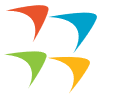 Producer
Producer
Export
More private sector investment enabled for cluster business, aggregation, processing, and value-added services
Wholesaler
Farm level buyer (agents/assemblers)
New Shipper (packing house)
Retailer (conventional GS, CS, …)
Export
Wholesaler
Increased profitability for farmers and agribusiness enterprises (due to lower transport cost (10-15%), higher crop yield (at least 10%), and lower post harvest losses (15-20%)
New retailer (SM, SMC, HM, warehouses)
Import
Import
Retailer (groceries)
Consumer
Consumer
GS = Grocery Stores 
CS = Convenience store
SM = Supermarket 
SMC = Supermarket chain 
HM = Hypermarket
More local jobs created, purchasing power increased, and urban migration reduced
Government tax revenue increased and investment in human capital (health and education) enabled
Prerequisites for Strengthening Agriculture Value Chain
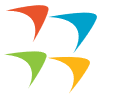 DOMESTIC
OVERSEAS
PROCESSING / 
VALUE-ADDING
PRODUCTION
DISTRIBUTIVE
TRADE
INTERNATIONAL
TRADE
INPUTS
IMPORTS
Raw materials / intermediate goods
Bulk / components
Bulk / 
Pre-packed
C
O
N
S
U
M
E
R
Distribution & storage
Processor /
Value-
Adding
Farmer /
Producer
Collection
Seeds
Wholesaler
Retailer
Agro-chemicals
Small farmer / producer
Main product
Farm Equipment
Institutional
Buyer
Group farming /Contract farming
Farm Machinery
Co-products
By-products
Other Inputs
Large scale production
STOCKPILING
Wastes
EXPORTS
PREREQUISITES  FOR ENHANCING VALUE CHAIN
Institutional and legal/regulatory frameworks for PPPs and innovative financing
Other country-specific factors
Research and development, and  efficient  extension services
Agricultural market information, branding and marketing
Access  and productive infrastructure
Vibrant agribusinesses and aggregators
Product quality and safety standards (functional and internationally harmonized)
Climate change impacts on Agricultural Productivity and Food Security (1/2)
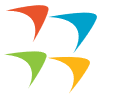 Agricultural productivity in the CAREC region is acutely threatened by the impacts of climate change, including decreasing water supply, flooding, heatwaves/droughts and pests & diseases

Global: decline in crop yields–wheat 5% and corn 6%
CAREC region: decline in yields ranging from 3% to 10% for major crops (wheat, rice, and corn)

At 2°C global warming, snowmelt water availability (dependent on river basins) for irrigation to decline by 20%

Reduced animal and livestock health and productivity due to heat stress and diseases
Climate change affects food security in all its dimensions: availability, accessibility, utilization and stability
Climate change impacts on Agricultural Productivity and Food Security (2/2)
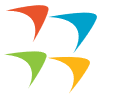 Practical adaptation and mitigation measures for the CAREC region:
Improved crop land management (e.g., climate-friendly agricultural inputs) 
Sustainable and efficient livestock systems 
Water use efficiency and water resource management 
Carbon sequestration measures
Reduction of CH4 and N2O emission (from crop and land management – burning, fertilizer usage, and manure management)
Reduction of food loss and food waste
The Need for the Framework
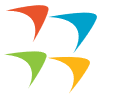 Many ongoing and planned CAREC activities (country-specific and regional) have, will have, or can have positive impacts on agricultural development and/or food security in the CAREC countries
The Framework is needed to:
align these activities more closely with the priorities of the governments of the CAREC countries with regard to agricultural development and food security; 
increase synergies among the activities and enhance value addition;
magnify their positive effects on agricultural development and food security in the CAREC countries; and 
enhance regional cooperation in agriculture development and food security
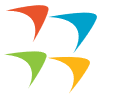 Proposed Scope of the Framework
The scope of the Framework will encompass the following themes: 
Productivity, Sustainability, and Value Chain
Agriculture Trade and Finance
Private Sector and Public-Private Partnerships
Some prospective areas for regional cooperation may include, but not limited to, the following:
Modern agricultural technologies (including green technologies) and farming practices
Modernization of sanitary and phyto-sanitary (SPS) measures and food quality systems
Modernization of customs administration and border management to facilitate trade in food products
Development of agricultural extension services and food value chains, in particular, through public-private partnerships (PPPs) and use of digital technologies
Proposed Approach to the Preparation of the Framework
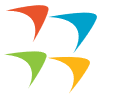 The Framework will be prepared in two steps:
Step 1: Preparation of a background report on agricultural development and food security in the CAREC
Step 2: Preparation of the draft Framework based on the background report
The draft Framework will be presented to the next CAREC Ministerial Meeting for endorsement
Proposed Approach to the Preparation of the Framework (1)
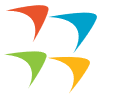 The background report will:
review the agriculture and food security landscape, including relevant government policies and priorities, in the CAREC countries
review ongoing and planned CAREC activities pertaining to agricultural development and/or food security
identify prospective PPP models on regional interoperable smart and/or digital technologies that can enhance food production, market links, green financing and green trade
provide recommendations on the prioritization of the planned CAREC activities and, possibly, on additional CAREC activities
Proposed Approach to the Preparation of the Framework (2)
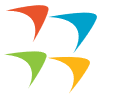 The background report will be prepared through a combination of:
a desk review of literature, documents of the government of the CAREC countries, and CAREC and ADB documents 
compilation and analysis of secondary data from online sources
consultations with key stakeholders, including the governments of the CAREC countries, the private sector and development partners
Preliminary Timetable
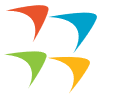 Tentative Next Steps
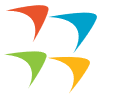 The Framework endorsed by the CAREC Ministerial Meeting in Q4 2022
CAREC Strategy for Agriculture Development and Food Security prepared by Q1/Q2 2023
Knowledge and Support Technical Assistance approved by Q2 2023 to support implementation of the regional agriculture and food security agenda (subject to endorsement of the Strategy)
Questions for discussion:
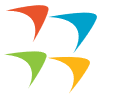 What are the main issues hindering agricultural development and food security in the CAREC countries?
What are the policies and priorities of the governments of the CAREC countries with respect to agricultural development and food security?
What opportunities exist for public-private partnerships and adoption of modern technologies that would contribute to agriculture modernization and enhance food security in the CAREC countries?   
What CAREC activities are, can be or could be effective in helping the CAREC countries meet their needs in agriculture modernization and food security?